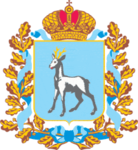 Критерии оценки эффективности работы медицинских организаций Самарской области.
Главный внештатный специалист по ОМР МЗ СО
Кузнецов М.В.
САМАРА декабрь 2018
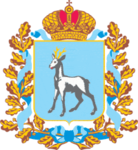 Критерии.
медицинские организации оказывающие первичную медико-санитарную помощь;

медицинские организации оказывающие специализированную медицинскую помощь (в условиях стационара);

медицинские организации смешанного типа.
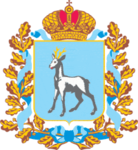 Критерии.
Общие демографические показатели; 

Работа амбулаторно-поликлинической службы, ВОП;

Профилактическая работа;

Работа стационарных подразделений;

Удовлетворенность и качество медицинской помощи (справочная информация).
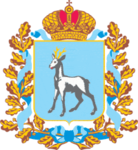 Нормативные правовые акты.
Распоряжение Правительства Самарской области от 12.04.2013 № 209-р «Об утверждении Плана мероприятий («дорожной карты») «Изменения в отраслях социальной сферы, направленные на повышение эффективности здравоохранения в Самарской области на 2013 – 2018 годы».

 Приказ министерства здравоохранения Самарской области от 02.07.2018 № 800 «О мероприятиях по снижению смертности, сохранению и укреплению здоровья, формированию здорового образа жизни, направленных на увеличение продолжительности жизни населения Самарской области на 2018 год».

Постановление Правительства Самарской области от 27.12.2017 № 900 «Об утверждении территориальной программы государственных гарантий бесплатного оказания гражданам медицинской помощи в Самарской области на 2018 год и на плановый период 2019 и 2020 годов»

-    Сигнальные показатели ежемесячного мониторинга смертности МЗ РФ.
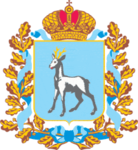 Общие демографические показатели.
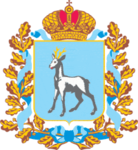 Работа амбулаторно-поликлинической службы, ВОП.
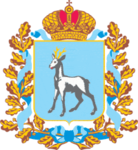 Профилактическая работа.
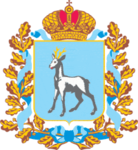 Профилактическая работа.
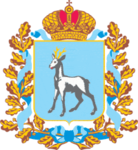 Работа стационарных подразделений.
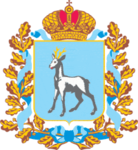 Удовлетворенность и качество медицинской помощи (справочно).
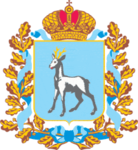 Соответствие представленных сведений официальным формам статистического наблюдения.
Нарушение порядка представления статистической информации, а равно представление недостоверной статистической информации влечет ответственность, установленную статьей 13.19 Кодекса Российской Федерации об административных правонарушениях
от 30.12.2001 № 195-ФЗ, а также статьей 3 Закона Российской Федерации от 13.05.1992 № 2761-1 "Об ответственности за нарушение порядка представления государственной статистической отчетности"